Generating Solutions to Electrical Energy Production
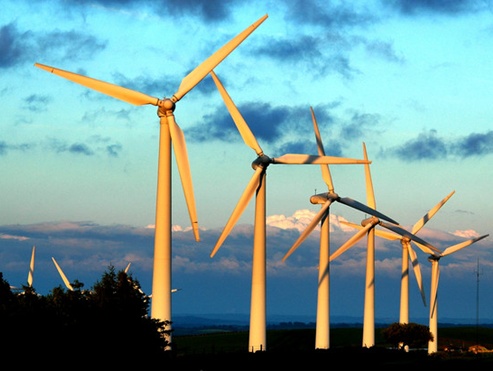 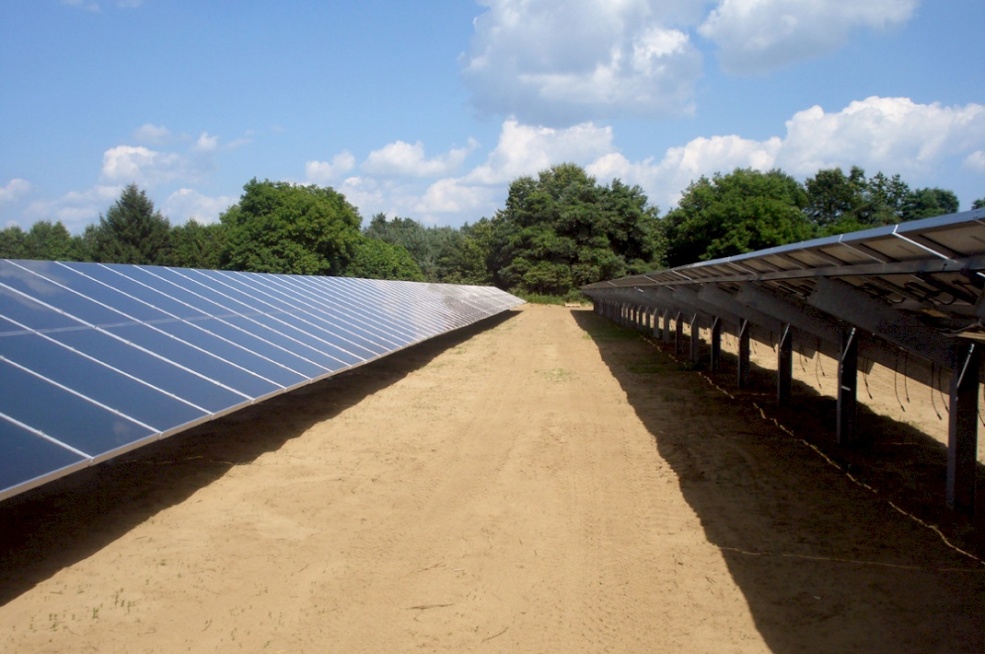 Climate Change is a Fact
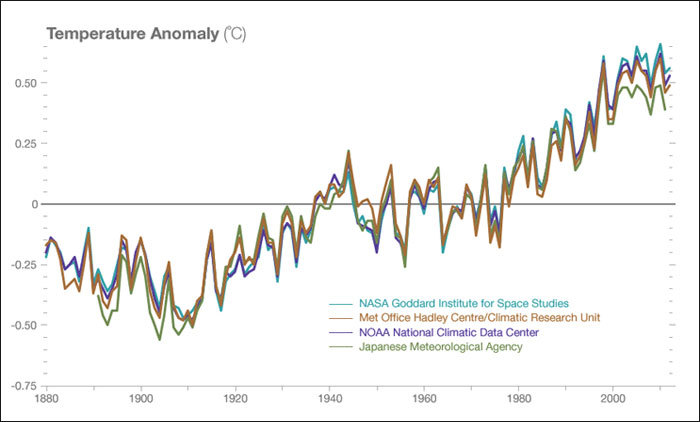 http://climate.nasa.gov/scientific-consensus/
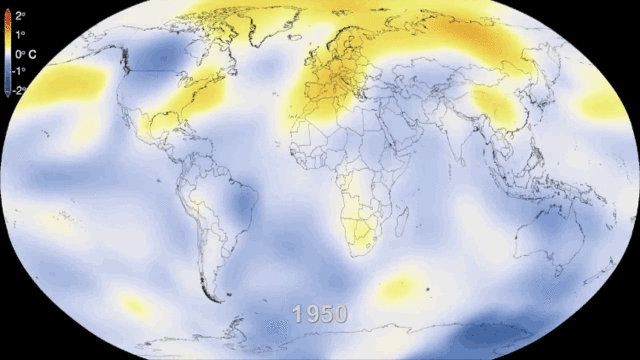 http://cdn.bgr.com/2014/01/climate-change-33.gif
Climate Change by human activity is a ‘Fact’
“In science, 'fact' can only mean 'confirmed to such a degree that it would be perverse to withhold provisional assent.' 

I suppose that apples might start to rise tomorrow, but the possibility does not merit equal time in physics classrooms.” 

Stephen Jay Gould
Climate Change by human activity is a ‘Fact’
“97% of actively publishing scientists agree: Climate-warming trends over the past century are extremely likely due to human activities. 

In addition, most of the leading scientific organizations worldwide have issued public statements endorsing this position.”
http://climate.nasa.gov/scientific-consensus/
The solution will come from ...
Hope
Science
Technology
Politics
Education
Economics
‘Alternative’ Energy Sources
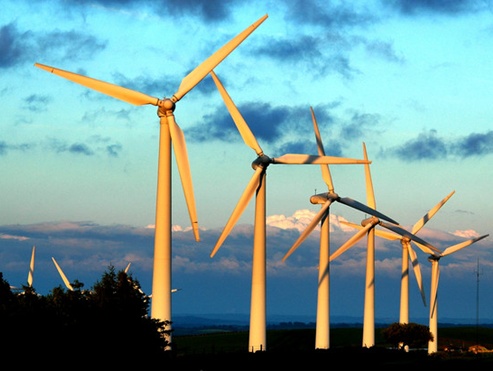 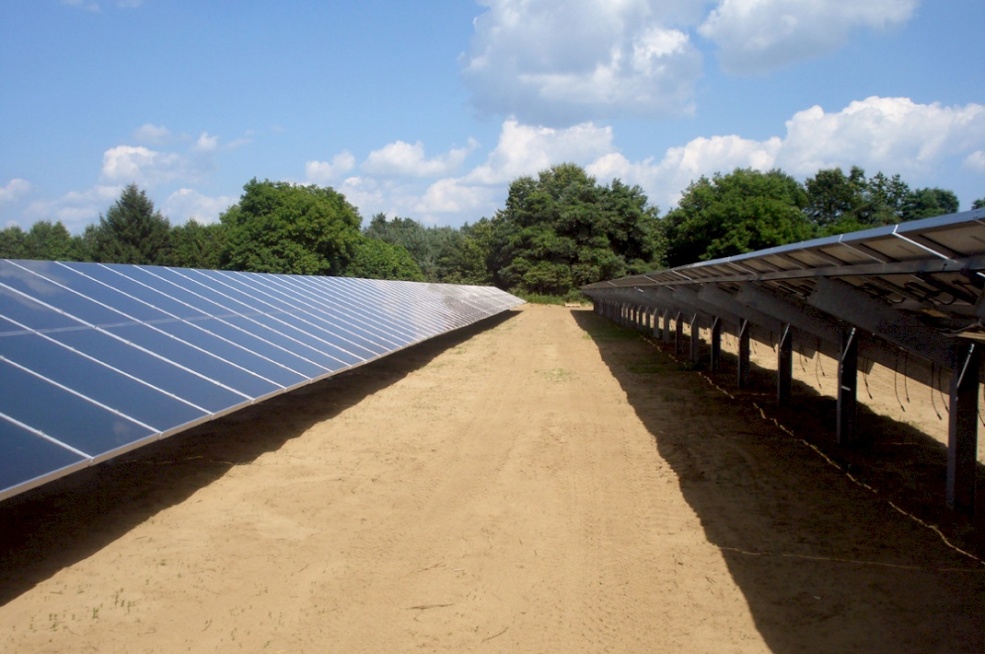 Wolfe Island 				Simcoe Ontario
What do you see?
noise, bird deaths, ugliness, loss of farmland
elegance, hope, progress
hippy pipe dreams, economic impossibility
Things are changing fast!
http://energyeducation.ca/encyclopedia/Electricity
Where are things changing most?
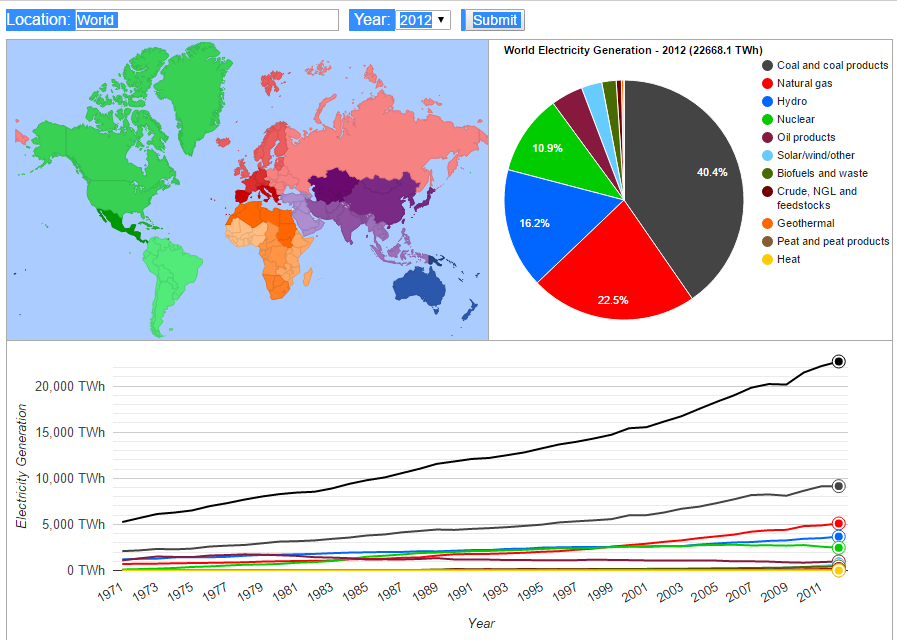 http://energyeducation.ca/encyclopedia/Electrical_generation
Wind and Solar Energy Need Storage
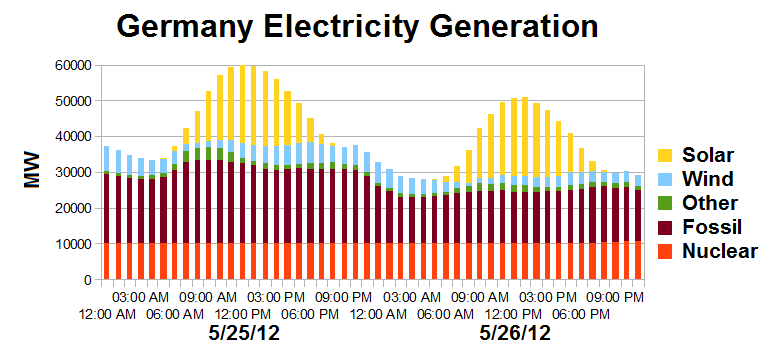 https://en.wikipedia.org/wiki/Solar_power_in_Germany
How to Store Electrical Energy
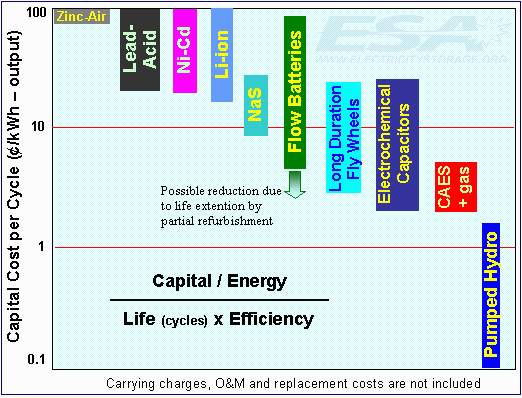 http://www.awea.org/Issues/Content.aspx?ItemNumber=5452
Demonstrating Energy Storage
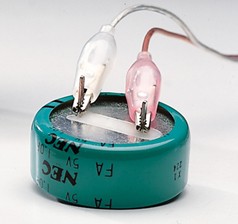 1 F, 5 V
Arbor Scientific $25 US
Sargent Welch.ca $69
Demonstrating Solar Power
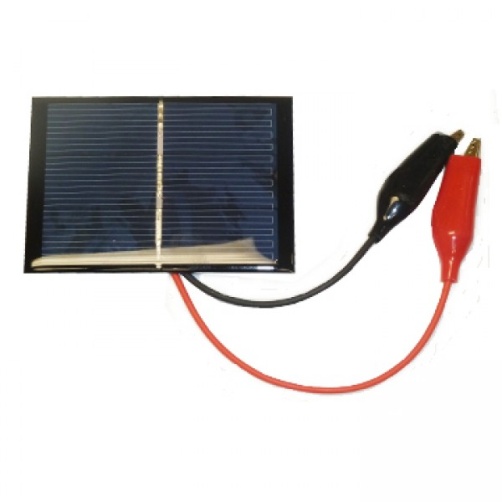 1.5 V, 200 mA  $16 Kidder (53 $/W)
0.45 V, 200 mA, $19 Boreal (211 $/W)
Demonstrating Solar Power
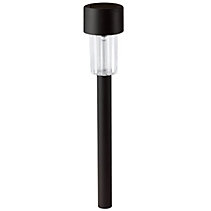 $1.29 Solar Powered Garden Light
Demonstrating EM Generation
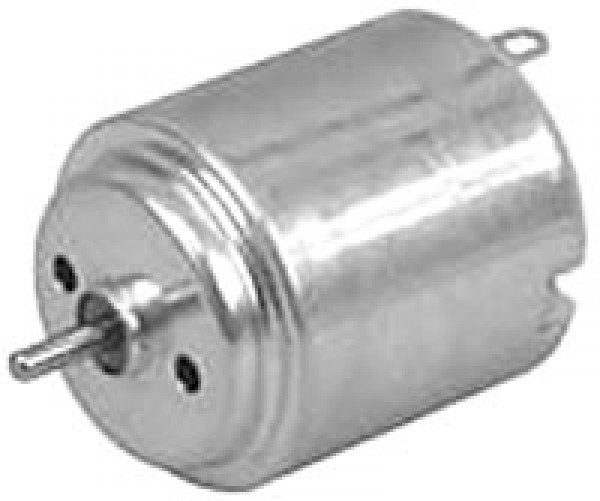 The faster the axle spins, the more energy. This is hard to do with a simple hobby motor. It is much easier if the motor is geared.
Demonstrating EM Generation
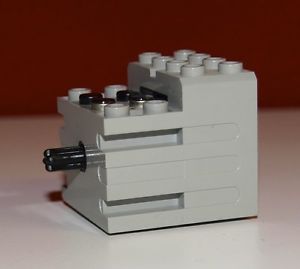 These motors were part of the Lego Mindstorm robotic kits in the 90’s, eBay $15 to $100!
Demonstrating EM Generation
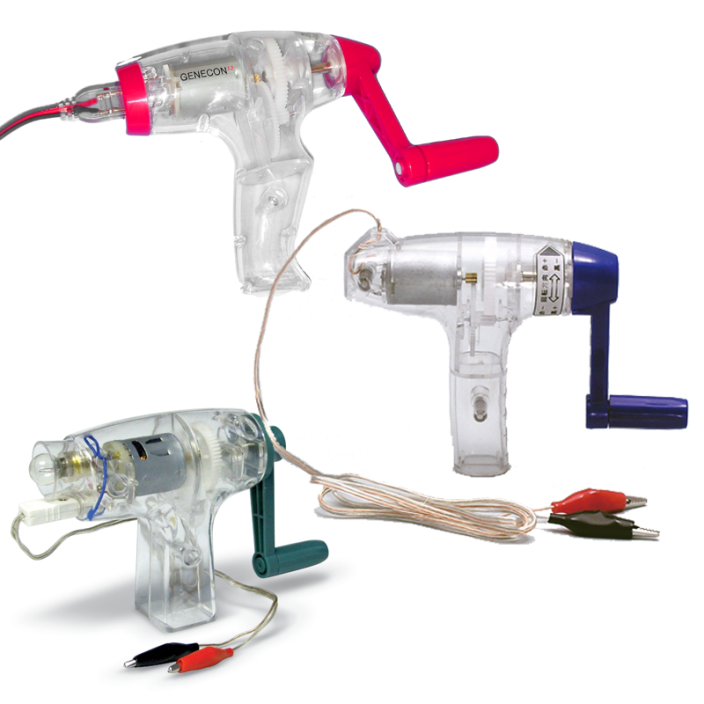 Don’t buy the cheap versions!
Genecon $61 US, Arborscience, $100 Boreal
Demonstrating EM Generation
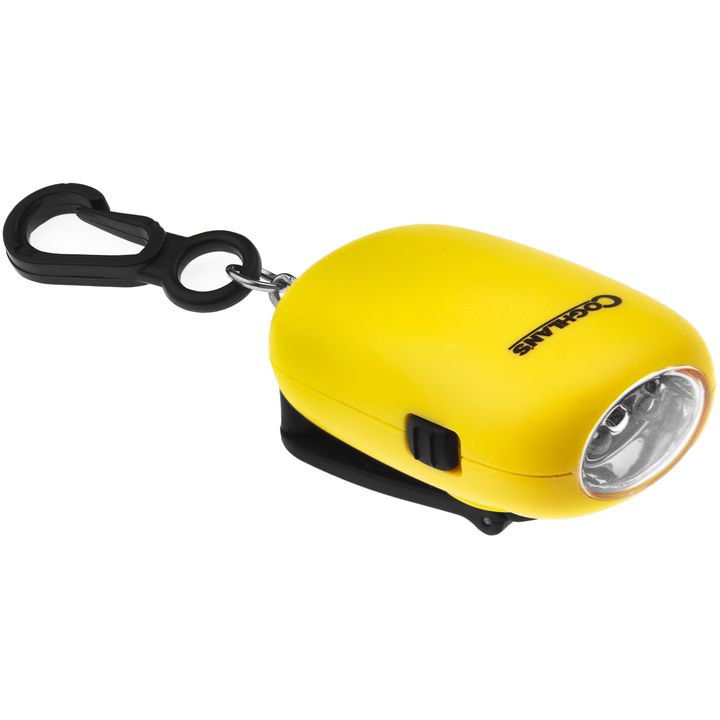 $6 Dynamo flashlight
A Great Online Resource
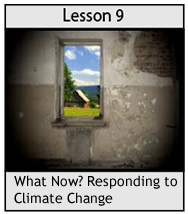 Visualizing and Understanding the Science of Climate Change
http://www.explainingclimatechange.ca/index.html
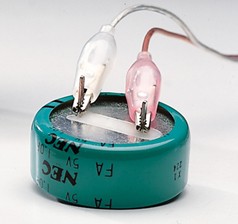 Time to play!
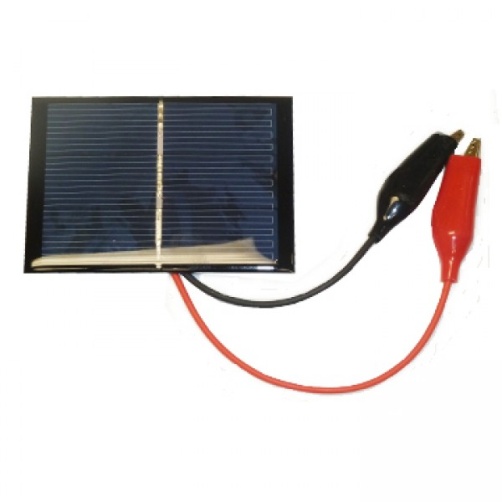 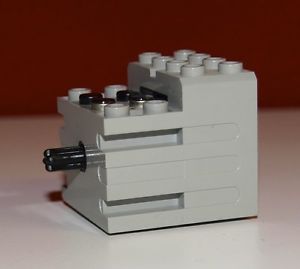